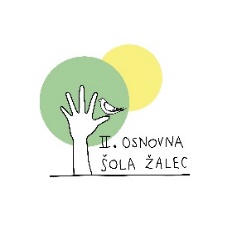 Moj otrok in tesnoba: Na kaj moram biti pozoren?
Pripravila: Svetovalna služba II. OŠ Žalec,
Marec 2020
Vsak otrok se odziva na stresne dogodke na svoj način, v nadaljevanju je naštetih nekaj najpogostejših.
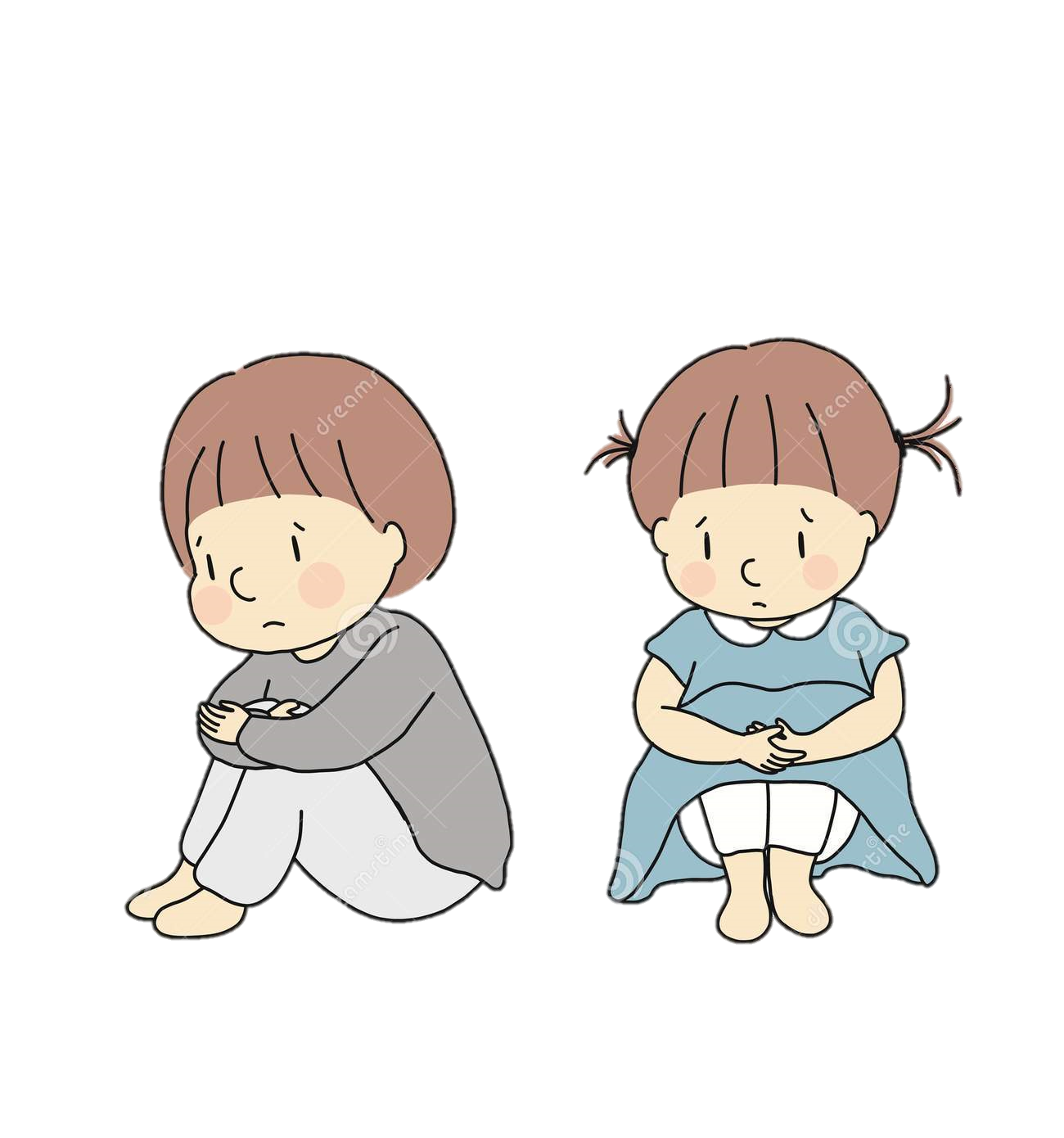 MLAJŠI OTROCI
Večja potreba po dotiku, objemu, strah pred ločitvijo od staršev
Večja razdražljivost, jok
Težave s spanjem
Pojavi se vedenje, ki so ga že „prerasli“ (močenje postelje, spanje pri starših, sesanje palca…)
Nenadne trebušne bolečine, glavoboli
Agresivno vedenje ali zaprtost vase
Pojav neracionalnih strahov
MLADOSTNIKI
Težave s pozornostjo in koncentracijo (v večji meri kot prej)
Težave s spanjem, nočne more
Pretirana zaskrbljenost, žalost, jeza ali čustvena otopelost
Spremembe pri prehranjevanju (prenajedanje ali zavračanje hrane)
Izogibanje obveznostim in aktivnostim, ki so jih prej imeli radi
Nenadne bolečine v telesu, glavoboli, tiščanje v prsnem košu
Razdražljivost, neprimerno vedenje, večja konfliktnost
OTROCI S POSEBNIMI POTREBAMI
Intenzivnejši občutki in manj kontrole nad njimi
Močnejše reakcije na stresne dogodke
Potrebujejo dodatno pozornost in skrb, več pogovorov, razlag, telesnega stika in tolažbe s strani odraslih.
Vsa močna negativna čustva, ki jih otrok občuti, ga lahko preplavijo, zato je pomembno, da se z otrokom odkrito pogovarjamo in sami ostanemo umirjeni.
Viri
Baggerly, J. in Exum, H. A. (2008), Counseling children after natural disasters: Guidance for family therapists. The American Journal of Family Therapy; 36.
Centers for Disease Control and Prevention (2019): Pridobljeno s: https://www.cdc.gov/coronavirus/2019-ncov/prepare/managing-stress-anxiety.html
Kousky, C. (2016). Impacts of natural disasters on children. The Future of Children, 26.